ТЕАТРАЛЬНЫЕ ПРОФЕССИИ
Режиссер 
Актер
Декоратор
Осветитель
Бутафор
Художник по костюмам
Костюмер 
Гримёр
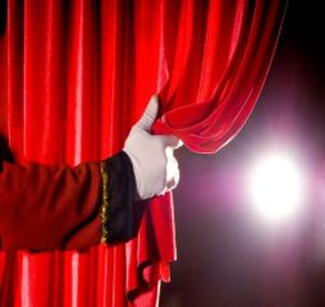 Театры разные бывают
И чего в них только нет.
Здесь спектакли всем сыграют,
Драму, оперу, балет.
Здесь на сцене можно встретить
Разных кукол и зверей.
Театр очень любят дети 
Так пойдем туда скорей!
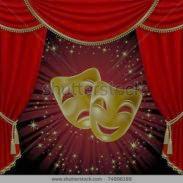 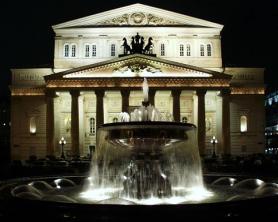 Театр - это удивительное место                 где  показывают спектакли, звучит музыка, читают стихи, поют или танцуют.Там можно и посмеяться и поплакать, порой даже есть над чем задуматься, чему удивиться.
СПЕКТАКЛЬ — театральное представление. Создается на основе драматического или музыкально-сценического произведения в соответствии с замыслом режиссера совместными усилиями актеров, художника и др.
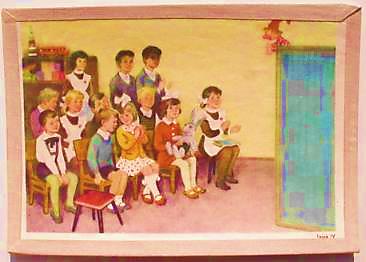 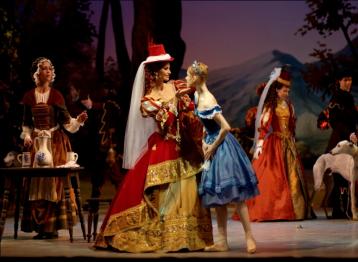 РЕЖИССЕР — постановщик спектаклей, на основе собственного замысла создает новую сценическую реальность, объединяя работу актеров, художника, композитора.
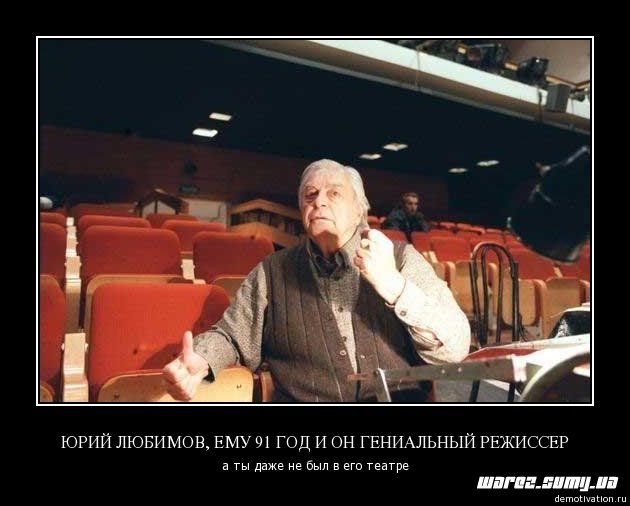 АКТЕР, актриса — исполнитель (исполнительница) ролей в спектакле
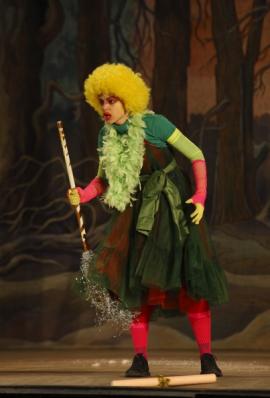 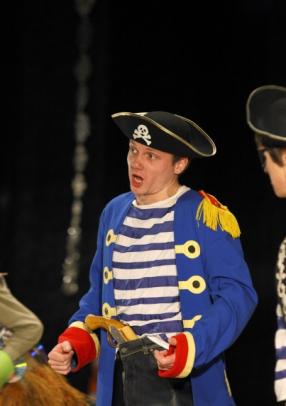 ДЕКОРАЦИЯ — художественное оформление места действия на театральной сцене, создающее зрительный образ спектакля.





Декоратор – это специалист по украшению интерьеров, а также театральный художник, пишущий декорации на основе рисунков других художников.
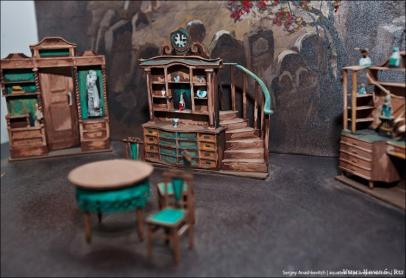 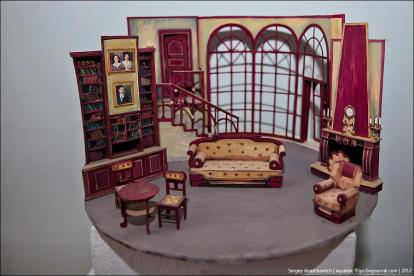 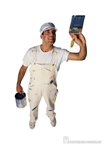 СОФИТ — часть осветительной аппаратуры в театре, светильники рассеянного света, освещающие сцену спереди и сверху.
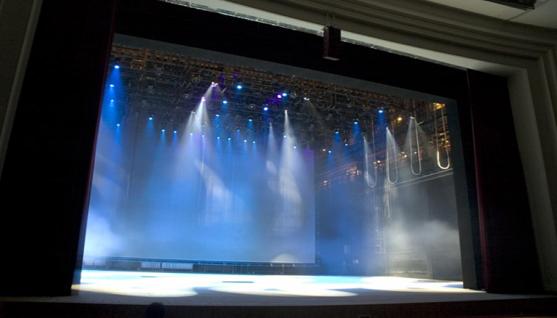 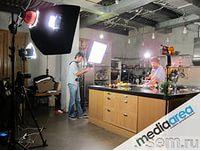 Осветитель - театральный электротехник, который освещает сцену, меняет освещение.
Бутафория – это искусственные предметы, изготовленные из разных материалов.
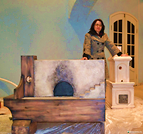 Бутафор – работник театра,  который изготавливает предметы из картона, папье-маше, дерева, материи, гипса, которые используют в театральных постановках вместо настоящей мебели, украшений.
Художник по костюмам рисует эскизы одежды, обсуждает свои идеи с художником-постановщиком, продумывает детали, выбирает ткани, поручив изготовление швейному цеху, контролирует процесс и следит за точностью исполнения своего замысла.
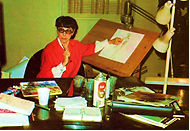 Костюмер - работник театра, который отвечает за костюмы, их подготовку к спектаклю, портной, шьет театральные костюмы, одевает актеров.
Гример - работник театра, помогающий актерам изменить внешность для исполнения определенной роли.
Загадки
И актрисе, и актёру,(Будь обычный он, иль мим)Очень внешность изменяет Макияж искусный – …
(ГРИМ!)
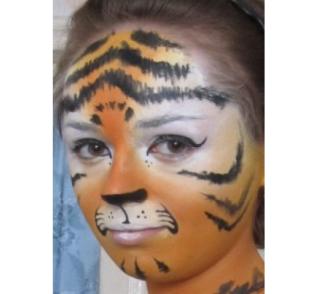 В кинотеатре – широкий экран, В цирке – манеж иль арена. Ну, а в театре, обычном театре, Площадка особая - …
(СЦЕНА!)
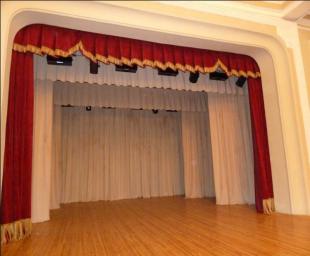 Театральный он работник –Постановок «дирижёр»,Управляющий спектаклем -Это, верно, …
(РЕЖИССЁР!)
Чтоб смотрелось представленье интереснее,В благодарность слышались овации,Надобно на сцене оформление:Дом, деревья и другие…
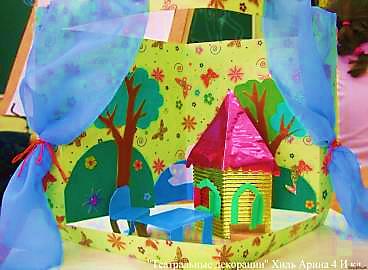 (ДЕКОРАЦИИ!)
Всё, что видите на сцене:Что лежит, висит, стоит,Все предметы представленья –Это, знайте, …
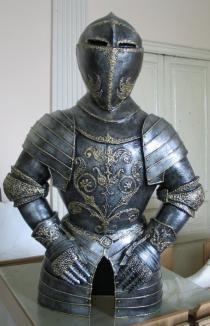 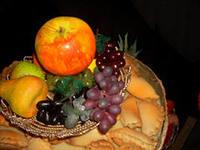 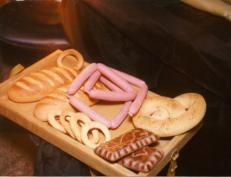 (РЕКВИЗИТ!)
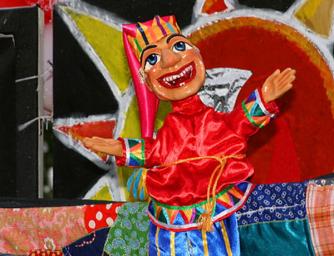 Он веселый и смешной,Взгляд лукавый, нос большой,И колпак он красныйНосит не напрасно!Любит зрителей встречатьИ немного покричать.Кто забавный - просто душка -Крикнет: «Здрасьте! Я...
(Петрушка)!»
Артист на сцене - кукловод,А зритель в зале там - народ.Артисту смотрят все на руку,Что за театр?
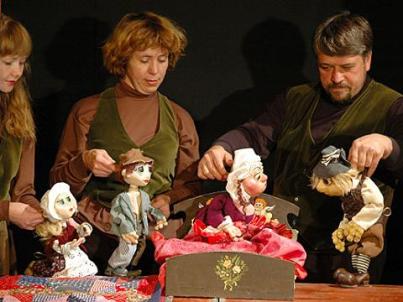 (Театр кукол)
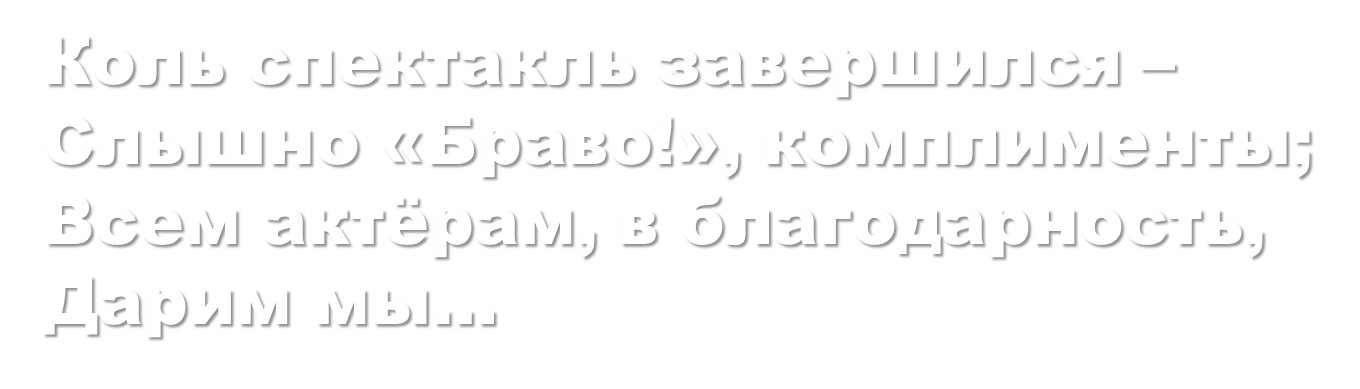 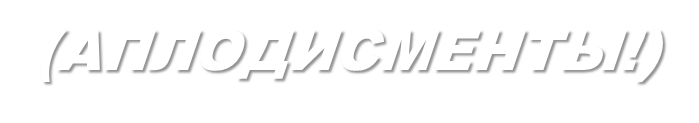 Молодцы!